Philippians 4:10-23
10 But I rejoiced in the Lord greatly that now at last your care for me has flourished again; though you surely did care, but you lacked opportunity. 11 Not that I speak in regard to need, for I have learned in whatever state I am, to be content: 12 I know how to be abased, and I know how to abound. Everywhere and in all things I have learned both to be full and to be hungry, both to abound and to suffer need. 13 I can do all things through Christ who strengthens me. 14 Nevertheless you have done well that you shared in my distress. 15 Now you Philippians know also that in the beginning of the gospel, when I departed from Macedonia, no church shared with me concerning giving and receiving but you only.
16 For even in Thessalonica you sent aid once and again for my necessities. 17 Not that I seek the gift, but I seek the fruit that abounds to your account. 18 Indeed I have all and abound. I am full, having received from Epaphroditus the things sent from you, a sweet-smelling aroma, an acceptable sacrifice, well pleasing to God. 19 And my God shall supply all your need according to His riches in glory by Christ Jesus. 20 Now to our God and Father be glory forever and ever. Amen. 21 Greet every saint in Christ Jesus. The brethren who are with me greet you. 22 All the saints greet you, but especially those who are of Caesar’s household. 23 The grace of our Lord Jesus Christ be with you all. Amen.
The Letter So Far . . .
The first church established on the continent of Europe (Acts 17).
 A letter from a Roman prison (Phil 1:13).
 Paul turned his adversities into advantages (1:13-18).
 A letter of joy derived from a life of commitment (1:20-23).
 Live as citizens of Heaven (1:27).
 Stop demanding your “rights” (2:1-5).
 False brethren are enemies of the cross of Christ (2:19).
 Christ is the source of all peace (4:4-7).
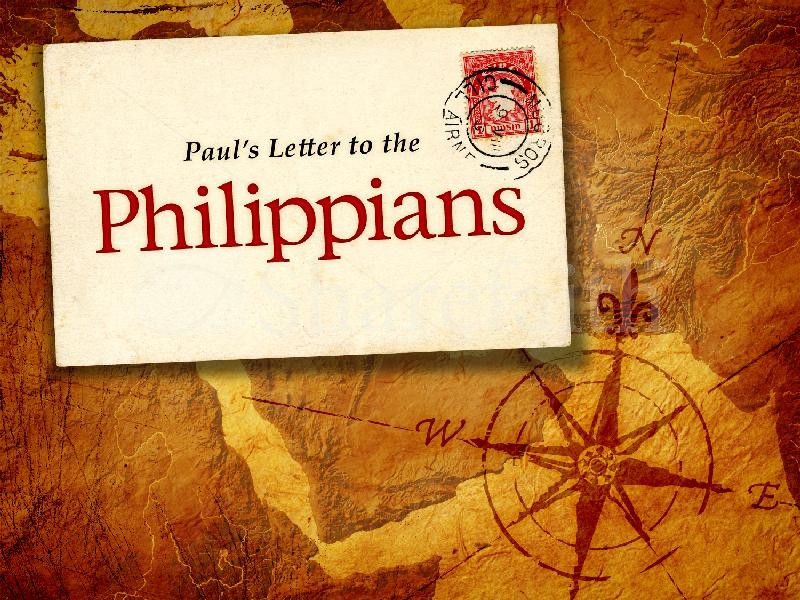 I have learned in whatever state I am, to be content
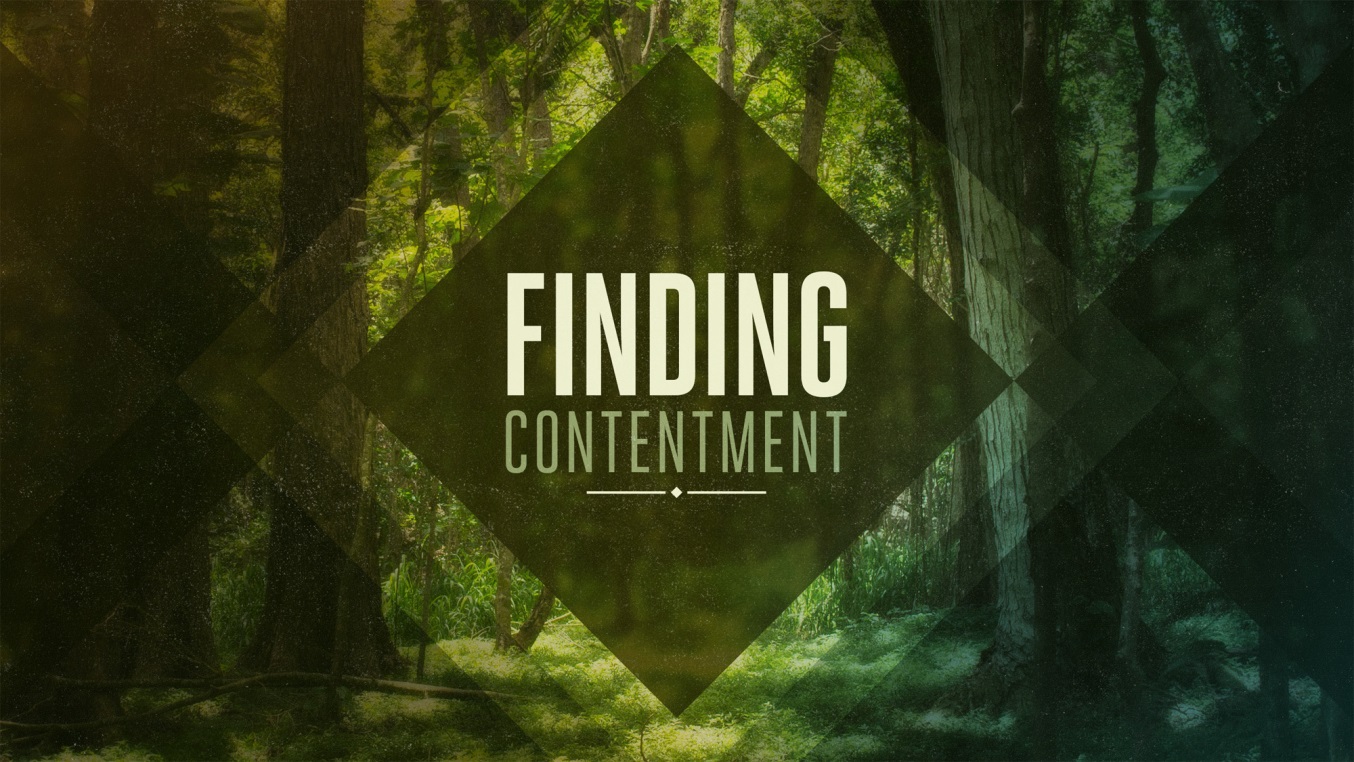 Never based on Circumstances (4:12)

Is not complacency (3:12-14)

Is learned when: “For to me, to live is Christ and to die is gain” (1:21)
By true conversion to Christ (2 Tim 1:12; Col 3:1-3; Phil 3:14)
By living by faith in God’s providence (2 Cor 5:7; Rom 8:28)
By meditating upon scripture (2 Tim 4:13; 2 Tim 2:15)
By daily giving thanks to God (Phil 4:6)
By rising above circumstances (2 Cor 12:10)
By focusing on the needs of others (Phil 2:3-4)